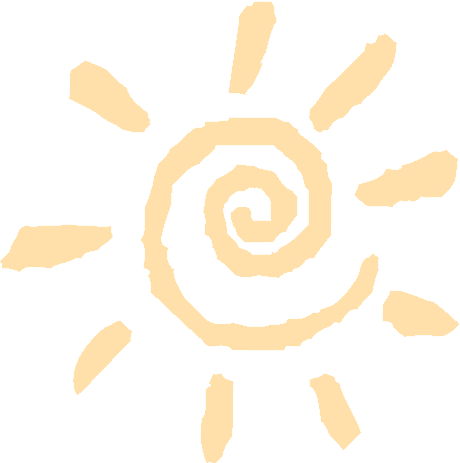 Dual Credit Instructors Forum
Welcome!
Our Agenda
Provide some data from last year & goals of our project
Review the process for students with IEPs
Provide Mental Health Resources
Breakout for secondary teachers about transportation
Discuss logistics
Meet our students
James
“I feared that I wasn’t smart enough for college and the thought of college vanished,” he admits. “Now that I’m going to college it has made me feel more confident about my work, intelligence and future…..it pushed me toward a path and has made me start thinking about my academic future after high school.”
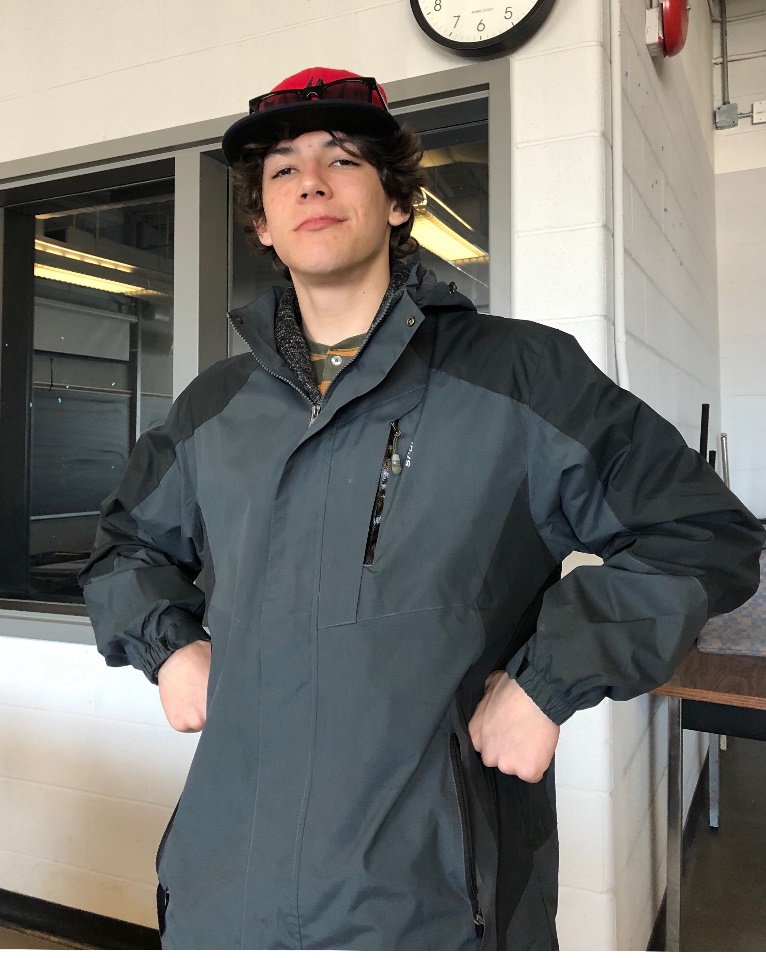 Kyla
“At regular high school I didn’t put much effort in getting the credits I needed. I just skipped class and didn’t really get along with others at my school.  SWAC has completely changed my way of thinking about school and life in general.  I really like how everyone is very friendly and non-judgemental… without the help of Rosa and the SWAC program I don’t think I would be graduating on time.”
Jess
“I feel the course has helped me not only identify my “inner teacher”, but believe that I’ll be really good at it someday with more training. I just need to get through high school and then the whole world is a wide-open road in front of me! Thank you…for this opportunity to learn about myself so I can prepare for the start of my future as an Early Childhood Educator with a more settled and confident mindset.”
Dual Credit Target Audience
Disengaged and underachieving but college capable
At risk of not graduating
May have left school
The student: 
has had numerous absences; 
has previously dropped out or is at risk of dropping out;
 is out of school but is reluctant to return to secondary school for non-academic reasons; 
displays a lack of involvement or engagement in school or community activities; 
sees little connection between secondary school and his or her preferred future; 
lacks confidence in his or her ability to succeed
Dual Credit Target Audience
The student: 
has fewer credits than average for his or her grade and is therefore not on track to graduate on time
is older than other students in his or her grade 
was making progress earlier, but progress has slowed
is demonstrating a decline in achievement or marks over time
is unsure of his or her pathway beyond secondary school;
is in need of career clarification
Goals of dual credits
Assist students in graduating from secondary school
Help students transition to college
Central Lakes Regional Planning Team
16 Regional Planning Teams in Ontario
Funded by the School College Work Initiative, connected to the ministries of Education & Training, Colleges and Universities
How can we support DC students who need accommodations?
Sara-jane neid, accessibility advisor, Georgian college
Understanding Accessibility 
and 
The Accommodation Process
August 21, 2019
Introductions
Sara-Jane Neid, 
Accessibility Advisor
11
Who Determines Accommodations?
What do Accommodations do?
Create equity for learners
Help to prevent learning barriers
Ensure dignity, individualization and inclusion for persons with accessible needs
Why do we accommodate?
Legislated by OHRC
Accessibility will also use professional documentation when available to make accommodation decisions
Accommodation must be provided to the point of “undue hardship”
http://www.ohrc.on.ca/en/policy-accessible-education-students-disabilities
12
Recent changes you may have noticed or are still developing
Use functional limitation and not diagnosis for basis for accommodation
Provide interim accommodation while a student is waiting for assessment
Provide info about temporary disabilities in literature and develop process for accommodating temporary disabilities
Consider requests for retroactive accommodations
Have Accessibility Services and not the student communicate about accommodation with faculty
Have clear policy and procedure for accommodating students 
Improve awareness and communication of services available
Effective training for faculty on issues related to mental health and the faculty's role in accommodation
Create a process for accommodation appeals
Establish accommodation advisory committees
Establish accommodation teams to address complex accommodations
Use student satisfaction surveys to determine improvements
Have Accessibility Services act as a hub offering academic and social activities for students with accessible needs
13
[Speaker Notes: -LOA now can be sent each semester by Accessibility Services or student can chose to e-mail to faculty.
-May have notice this gradual change over the past 3 years and we have more students requesting the LOA to be sent by us.
-Students are coming to Accessibility Services earlier each year]
Accessibility Services and Accommodation Process
First Point of Contact:
By Phone: 705-722-1523
In Person: B110
By Email: Student.success@georgiancollege.ca
AA sends student’s Letter of Accommodation to Faculty, usually via email to Faculty for review
Once reviewed Faculty contact AA to discuss any accommodations that may not apply to their course or if they are unsure how to implement

Some reasons why accommodations may not be applicable or more challenging to implement, 
Conflicts with required learning outcomes
Concerns in lab or practical settings 
Conflicts with health and safety
Contacts Accessibility Services:
Faculty Role
Student
Program Coordinator to discuss course load 
and academic path planning
College Supports
Sets up Academic Accommodations if appropriate
Assistance with disability related funding and grants
Referrals to other college supports
AA and student create a case plan for ongoing support and accommodation plan follow up
Liaise with faculty as required
Financial Aid
Testing Services
Accessibility Advisor
Academic Success
Campus Safety
Counseling
Adaptive 
Technology
Letter of accommodation may be updated and re-sent to faculty and WIL faculty/ Co-op Consultant if required
Faculty review and contact AA to discuss accommodations as needed
Accommodation Plan
Student follows up with AA to ensure accommodations are sufficient, AA changes accommodations required, based on student and faculty feedback
Discussions regarding field placement, Co-op, or WIL accommodations, if needed
Time management, self-advocacy and study skill support provided
Individualized supports recommended, i.e. counselling, professional assessments and/or community resources
Follow up case plan and further appointments scheduled for continued support and student development
[Speaker Notes: Even though OHRC has guidelines and these are public knowledge, it can be confusing for Faculty to understand the process and what is happening when students are accommodated.
Lets review the process]
Adaptive Technology as part of the Accommodation Plan
Accessibility will often recommend use of adaptive tech as an accommodation. Adaptive Tech is often necessary at the post secondary level due to the volume and rate of information delivered.

E.g. Read and Write Gold, free text to speech software

Adaptive Technologists can train students on how to use it effectively.
15
How accommodation needs may present in the classroom
The following are things you may see in the classroom 

Student discloses they have a disability or takes medication to manage disability symptoms.
Student is unable to complete course content due to a disability either temporary or permanent.
Student reports that they have had previous accommodations or had an “IEP” in elementary or high school.
Student discloses that they received extra help or assistance from an Educational Assistant in high school.
Student’s needs seem to be greater than a typical student. You may notice student is slow to answer question, appears “forgetful” and often needs clarification on course content. Student may also exhibit overt frustration. 
You notice significant spelling and or grammatical errors in written work or letter / number reversals
Student is frequently absent or late for class*.
Student is often disruptive and has difficulty focusing in class.  
Student appears to purposefully miss particular evaluations i.e. oral presentations.
Student is frequently ill or has a prolonged illness causing them to miss multiple evaluations. 
A student’s needs are in conflict with health and safety in the learning environment. 


*Sometimes accommodation needs may appear as though the student is disengaged in the course or not prioritizing their studies and faculty may assume that the student is just not interested in their program of study.
16
Best practices to get the student to Accessibility Services
Be sure to present Accessibility Services to your class as a student resource and put information about how to access it on your syllabus. Encourage a proactive approach.
Avoid accommodating the student on your own. This can cause confusion between expectations in other courses and college processes and is in conflict OHRC policies.
Try not to force disclosure, but just suggest that maybe they require some further support from Accessibility Services. 
Let the student know there are Accessibility Services that will support them. 
Do not promise any particular accommodations will apply to their situation. Let them know an AA will help determine if they qualify for accommodations.
Let them know the services are confidential and will not affect their grades, academic records or transcript. 
Walk them down to Student Success- B110 and assist them to make an appointment or give them the customer service phone number 705-722-1523.
Provide them with the email for student success studentsuccess@georgiancollege.ca
Follow up with the student and ask if they were able to connect with Accessibility Services.

*Student should request to by- pass “Group Intake” to expedite the accommodation process.
17
Letter of Accommodation - Sample
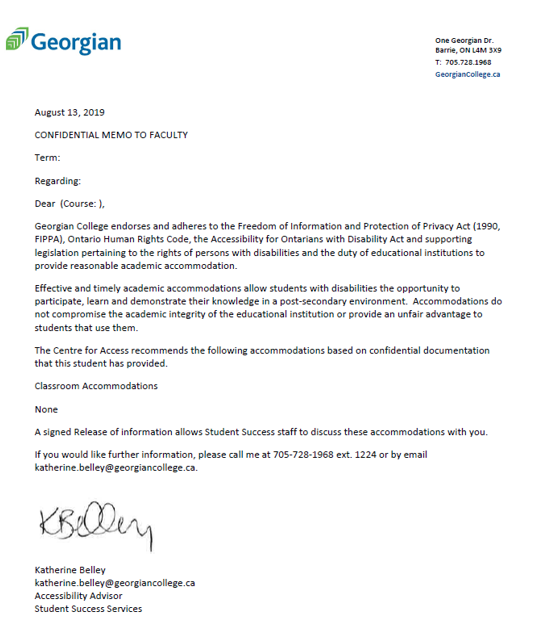 Key points:

Letters can be sent directly from the AA or given to you by the student. 
Should indicate the correct term and the student’s name. 
If the letter provides interim accommodations, it will show the deadline.
Accommodations are listed under Classroom Accommodations 
If you have any questions, you can always contact the advisor listed on the letter of accommodation.
Letter f accommodation may be updated and re-sent to faculty and WIL faculty/ Co-op Consultant if required
Faculty review and contact AA to discuss accommodations as needed
Types of Accommodations – Classroom
These accommodations may include:

Supplementary copies of lecture notes, overheads, or PowerPoints should be provided in advance of the class when available.
Supplemental notes from a peer within the course
Copy of course material not on course website
Use of Electronic Assistive Devices to record in class. This could be a smart phone, digital record, LiveScribe Pen, etc. 
Student may stand in the classroom
Please do not comment if the student arrives late to class or leaves without permission. 
Student may occasionally be required to miss class due to unavoidable circumstances. The student is responsible for making up any missed work or class content. 
Student may request an alternative format for oral presentations. This is to be negotiated in advance of the assignment due date with faculty.
Letter f accommodation may be updated and re-sent to faculty and WIL faculty/ Co-op Consultant if required
Faculty review and contact AA to discuss accommodations as needed
Types of Accommodations – Evaluation
These accommodations may include:

Student may request to write quizzes, tests, and exams in Testing Services (more information to follow). 
Extra time for online quizzes, tests, and exams. Faculty is responsible for setting up extra time for online evaluations. 
Reference sheets may be used for quizzes, tests, and exams. Any student creating reference sheets must present the finalized draft of the reference sheets for the instructor’s approval no later than 3 working days prior to the scheduled evaluation date. Testing services also requests that you submit the reference sheet at the same time as the test.
Letter f accommodation may be updated and re-sent to faculty and WIL faculty/ Co-op Consultant if required
Faculty review and contact AA to discuss accommodations as needed
[Speaker Notes: Memory aids are approved testing accommodation to support students who have documented challenges with memory and are recommended by licensed professionals (ex. psychologist or M.D). This accommodation is not intended to reduce academic requirements or alter the standards by which academic performance is assessed.]
Types of Accommodations – Testing
When a student wants to access this accommodation, the following will happen; 
 
The student will initiate using this accommodation by completing an online test request form
 
The faculty receives the test request via email for approval, with instructions outlining how to forward the test to testing services. **Tests should be written the same time and day as the rest of the class**
 
If faculty approves the request, they should respond to the email and provide the test to testing services in the requested format. 
 
The student will arrive to write the test in testing services at the scheduled time.
 
Testing services will scan email the completed test to the faculty for marking. Testing services will keep the hard copy of the test on file for the semester in the even that faculty would like access to this copy.
 
Extra time for online quizzes, tests and exams. Faculty is responsible for setting up extra time for online evaluations.
Letter f accommodation may be updated and re-sent to faculty and WIL faculty/ Co-op Consultant if required
Faculty review and contact AA to discuss accommodations as needed
[Speaker Notes: This accommodation is used to support students whose disability may impact their ability to complete tests in the classroom. This accommodation is not intended to reduce academic requirements or alter the standards by which academic performance is assessed. Accommodations do not change or modify the quiz, test or exam being written but students may have access to an accommodation that will allow the student to complete the same test as their peers. Students writing in testing services are expected to abide by Georgian College’s Academic Regulations.]
UDL ideas to consider, that help meet the needs of diverse learners
Have a look at each of the UDL approaches below and consider how it can limit the need for certain accommodations and help other students as well. 

Record lectures and post them on Blackboard.
Provide presentation and lecture notes on Blackboard ahead of class.
Use visuals and diagrams to explain complex concepts.
Provide alternatives to timed testing like assignments, take home tests or group projects.
Provide online tests. 
Provide choices for evaluations to all students.
Do not limit test time unless it is a course learning outcome. 
Caption all videos to provide broader learning benefits to all students
22
Frequently Asked Questions
How long does it take to set up accommodations?
This can vary based on student needs and most of the time a student will be set with an accommodation plan during their first appointment.

What documentation does a student needs to be accommodated?
Students should bring whatever documentation they have, including and IEP, PEA or medical note. Student should be encouraged to come to an appointment without documentation as we can help students access their docs or get other needed supports.

What if the student doesn’t have a Letter of Accommodation but insists they require accommodations (sometimes at an inconvenient time)?
Students should not be accommodated without a Georgian College, Letter of Accommodation. Do not accommodated the student but do help them get to our services. Reminder absences due to typical illness do not require accommodations.
23
Resources
24
2017-18 DC Statistics
977 students took dual credits through the Central Lakes Regional Planning Team
61 sections 
9 locations

We have 1111 seats available this year!

FYI, Georgian also has 60 DC seats with three other school boards
2018-19 DC Statistics
Actuals vs projections:
92% (up 4%)
Retention rate:
91%  (down 4%)
Success rate:
95%  (no change)
Percentage of students from the primary target audience
84%  (up 5%)

Why do we focus on these numbers?
Supporting Dual Credit Student Mental Health –Your role & resources
Sammi marriner, school within a college advisor
Some of the issues experienced by students
Some of the issues that we are seeing are:
Anxiety
Depression
Issues with emotional regulation
Poverty
Homelessness
Unstable family life
Addictions
Impulse control issues/poor decision making
Unsure of future career
Self Sabotage
How we can help
Refer them…
Internal resources
				SharePoint
External resources
Internal resources
Accessibility Services -	Assists students with their IEP
		    	Provide appropriate accommodations and services
		   	Adaptive technology 
		    	Benefit for those going on to college (1 less step)
Counselling Services - 	Appt. and Walk-in’s (available at some campuses)
		    	Skype appointments (available at other campuses)
		    	Harm Reduction approach
Indigenous Resources -	Provides culturally supportive and comfortable environment.  
			Visiting Elder and Niwijagan peer mentor programs, 
			Getsijig (Indigenous education counsellor)
			Indigenous student advisors.
SharePoint
Great resource for students and faculty
Anonymous (they can access it 24/7 privately)
Promotes student coping
Promotes student resilience
Provides students with a sense of autonomy
Referrals for agencies (housing, food, Ontario Works etc.)
Faculty are able to guide the students to suitable resources instead of having to look them up themselves
What is my role?
College Faculty
Deliver course as per college policy
Liaise with Dual Credit Teachers
Use Blackboard
Enter final marks in Banner
Secondary Dual Credit Teachers
Support dual credit students
Act as point person for transportation
Find a success story to share
Complete reporting forms
Student Data
FOI
Dual credit exit survey
Secondary report cards
Dual Credit Delivery
Daytime
Night Time
School within a College (SWAC) or Flex
FOLLOW US ON INSTAGRAM
@schoolcollegepartnerships
TAG US
SEND US PHOTOS
we will follow you and repost
Breakouts
Dual credit Support teachers –M132
Transportation-Carolyn Cameron
Forms and deadlines-Dana Ramsay
Dual Credit Faculty-stay here
Breakout
Dual credit Faculty
Some faculty resources
www.centrallakes.ca
One Card		Printing
Tool Kit			Resources for common problems
Faculty Handbook
Key Information Dates
Filing an expense claim with Coupa
Faculty sharing
What would you tell someone new to teaching a dual credit?
What strategies have you used to engage dual credit students?
What is your best tip to pass on?
Some notes:
Registration is not complete
Many students will come in last minute
Student numbers are not all available
We will provide class rosters ASAP
Withdrawals must take place before the start of the third class
Transportation information is forthcoming
Texts and student supplies will be delivered to classrooms in BA; faculty in other locations will receive an email to tell them where to pick up
Key Dates Documents–Available at centrallakes.ca or via email
Dinner
Connect with your teaching partner to plan your first day